Ten Days of Activities
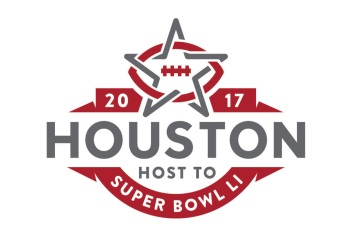 January 27, 2017
Super Bowl Central VIP Event
January 28 – February 5, 2017
Super Bowl Central open to the public
January 28 – February 5, 2017
NFL Experience 
February 5, 2017
Super Bowl LI
Super Bowl Central Footprint
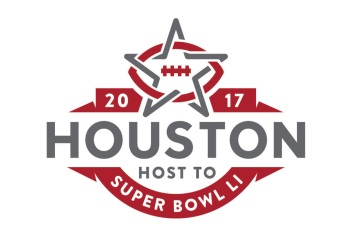 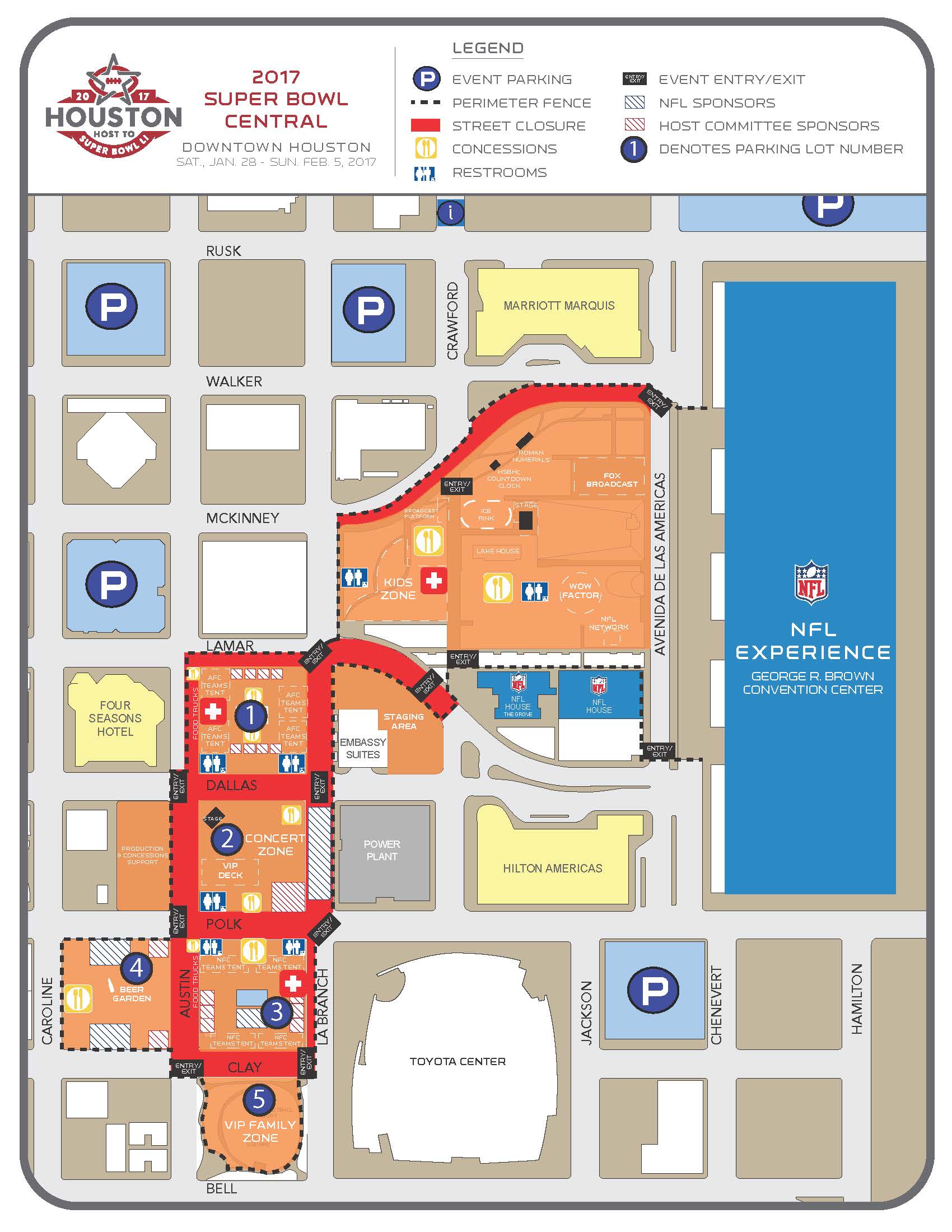 Events/Venues
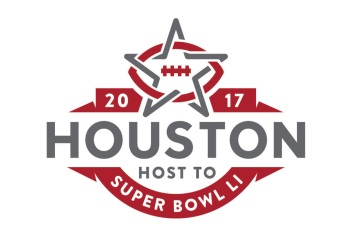 Super Bowl 51
NRG Stadium
NFL Experience
GRB
Super Bowl Central
Discovery Green & adjacent blocks
Media Center
NFL Headquarters Hotel
Team Hotels (2)
Team Practice Sites (2)
NFL sanctioned events
Non-sanctioned Events
Potential demonstrations
Flash mobs (e.g. Galleria)
Types of Special Events
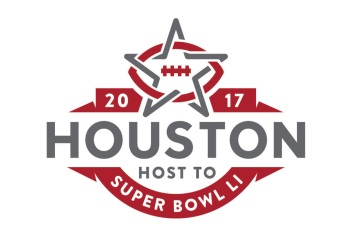 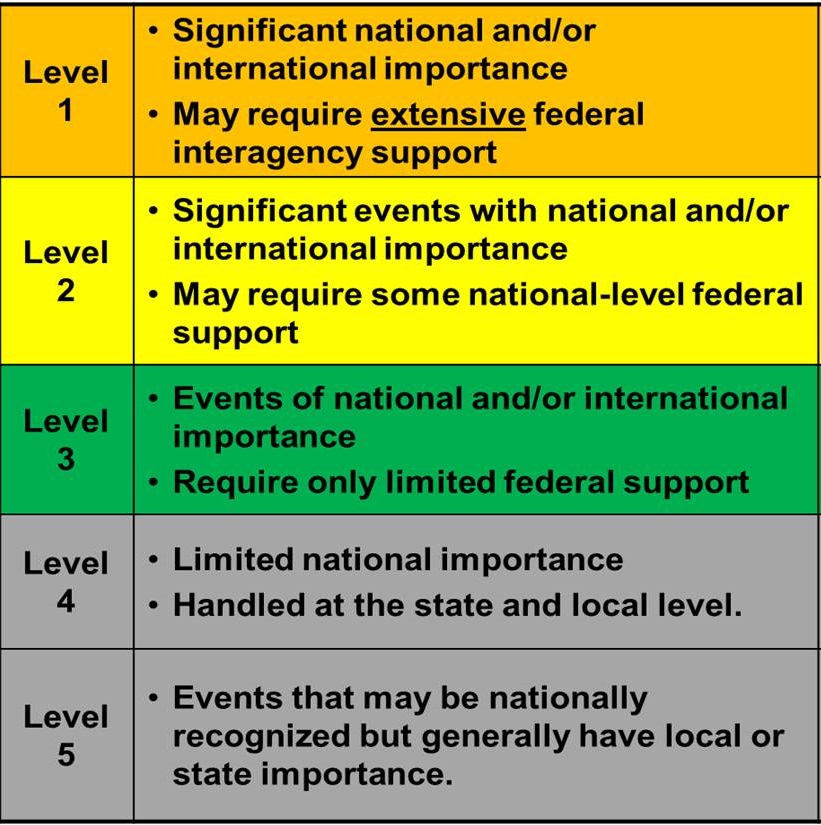 Potential Attack Scenarios to Consider
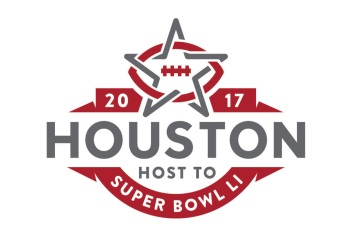 Chemical
Biological
Radiological/Nuclear
Explosive
Aircraft
Armed Assault
Prevent-Protect-Respond-Recover
Local Agencies
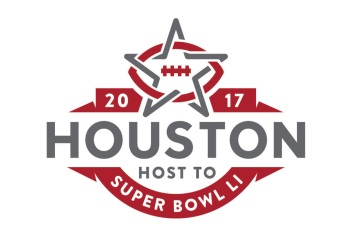 HPD  (lead agency)
HCSO
Other local law enforcement agencies
Houston OEM
HFD
PWE
Other City Departments
Federal Partners
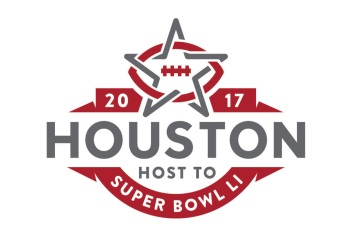 Federal Coordinator
FBI
Secret Service
ATF
CBP
DHS Agencies,  e.g. HIS, DNDO, etc.
Coordination/Control/Situation Awareness
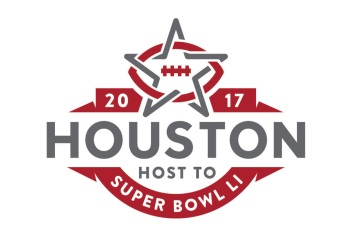 Location: Houston Emergency Operations Center (HEC)
Participants: HPD, Federal and Local partners, NFL, OEM, all involved City Departments, National Weather Service, FAA
Technology: Video, Video Downlink, Vidsys, Data Casting, Digital Sand Box, HSIN, and others
Various WMD Detection Technology (at venues and in the field)
Lessons Learned
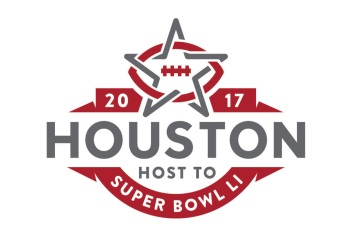 Super Bowl 38 - Houston experience in 2004
On-site observation at previous Super Bowls
NCAA Final Four
NBA All Star
MLB All Star
Houston Teams games
Numerous Other Major Events (RNC, G-8 Economic Summit, World Energy Congress, major conventions)
Dignitary Visits
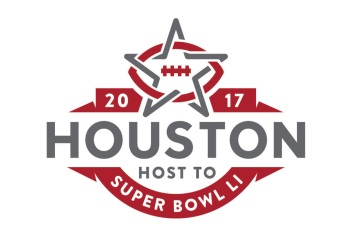 Questions?